California Collaborative for Educational Excellence:
Vision for the future of CCEE
CCSESA General Membership Meeting
Overview
90-Day Engagement Strategy
Stakeholder Engagement Activities (>130 stakeholders)
Feedback/Themes Findings 
Innovation Ahead- Questions for the group
Next Steps
2
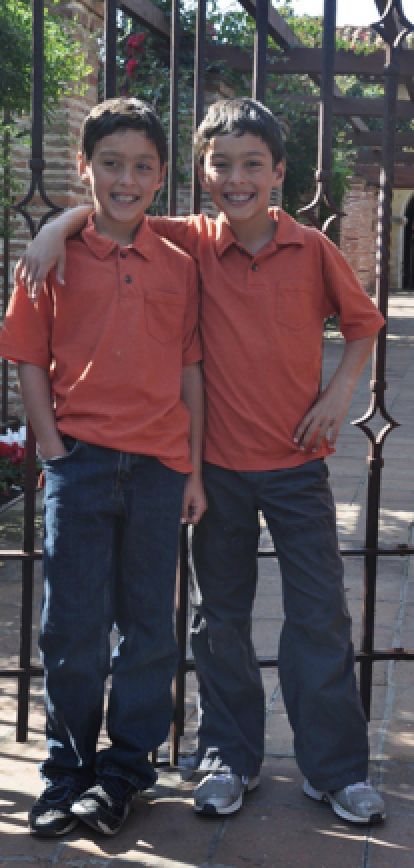 Our story…
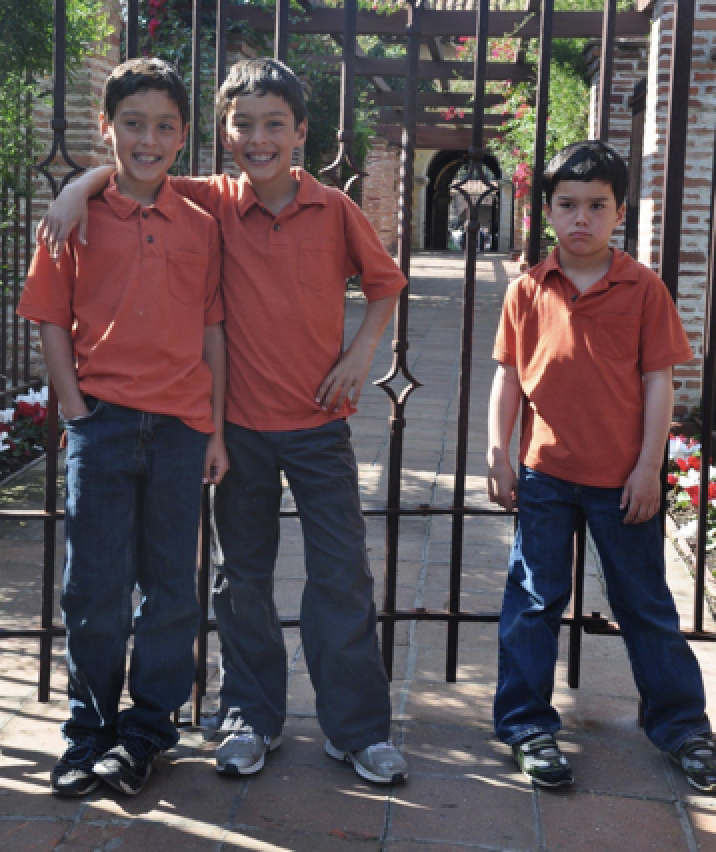 Seeing the whole story..
If you can see the big picture. It is about getting off the “edge of the inside.”
[Speaker Notes: Inclusive of all partners even if you are the COE over to the right.]
Purpose of 90-Day Engagement
Identify current strengths of CCEE
Identify current perspective challengesof CCEE
Identify future opportunities/directionof CCEE
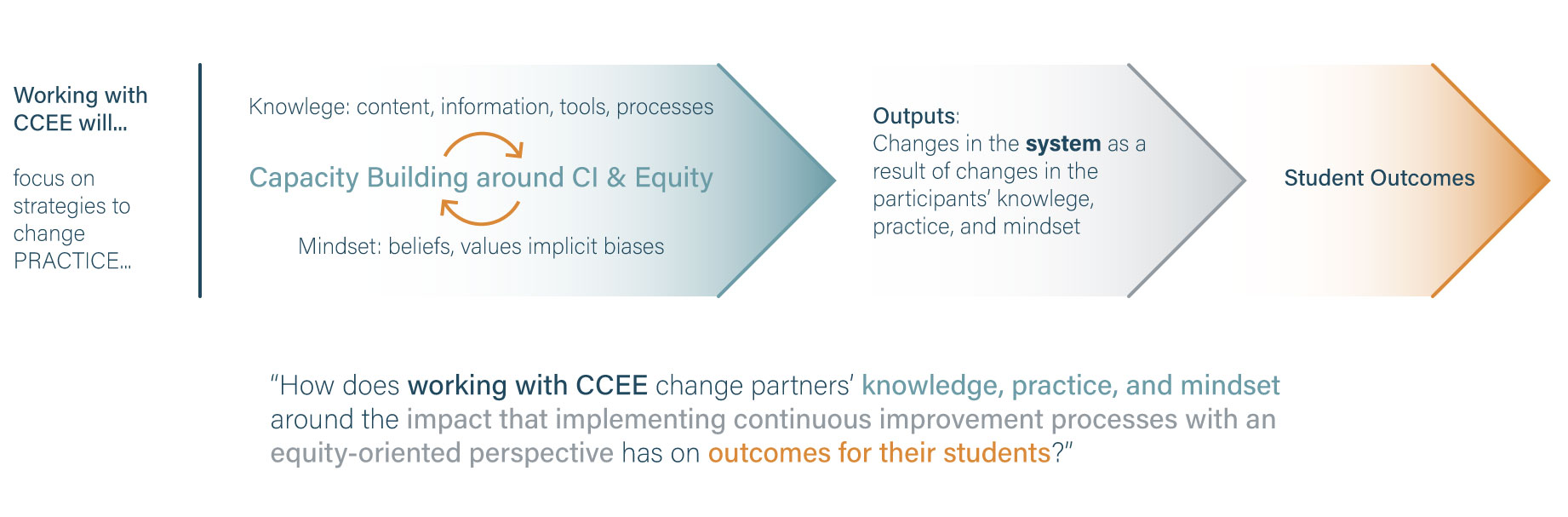 5
A Systems View
A Systems View of School Reform
Adapted from the work of Margret Wheatley
Structure
Strategy
Operations
Information
Relationships
Identity
connections
[Speaker Notes: Technical vs cultural change
Cuture will out do structure everytime.]
90-Day Stakeholder Engagement
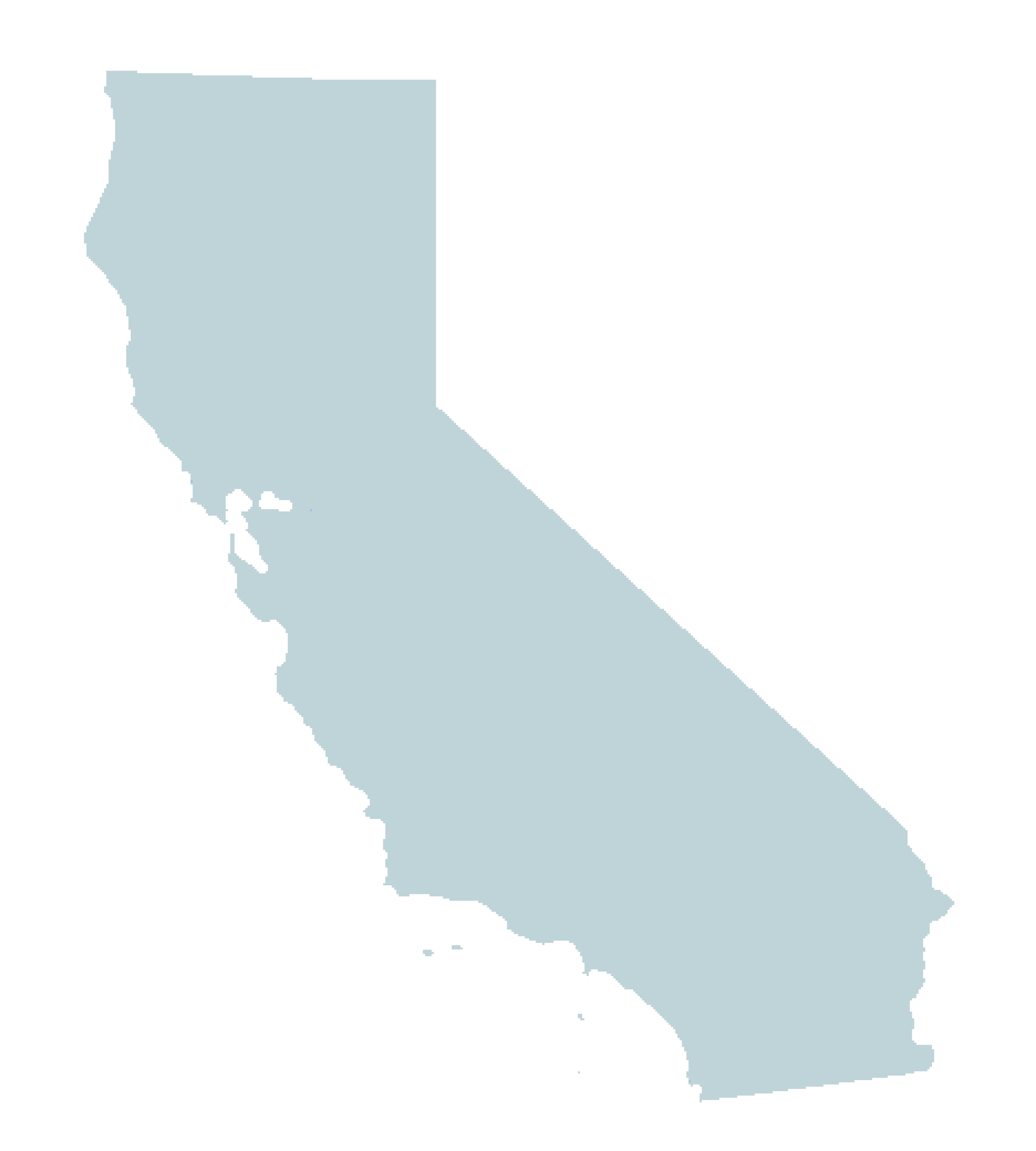 State agencies (State Board of Education, CDE)
System of Support partners (county offices, Geo Lead representatives, SELPA lead representatives)
State Legislature
Statewide associations (CCSESA, ACSA, CTA, CSBA, CISC, BASC, others)
Local educational agencies (districts, charters)
Other stakeholder groups (Advisory Council, others)
> 19 Organizations
> 130 Individual Participants
7
Systemic 3-Phase Approach to Engagement & Transformation
Phase 1: August - September 2021	
Review and identify system SWOT
Engage stakeholders (empathy interviews)
Identify changes for system efficiency
VMVG - design thinking
Phase 3: October - November 2021
Finalize Improvement Plan (quarterly monitoring)
Finalize stakeholder feedback recommendations
Finalize VMVG
Determine innovation recommendation
Phase 2: September - October 2021
In response to Phase 1 – develop improvement plan
Synthesis of stakeholder feedback
Develop high-level recommendations
Finalize VMVG recommendations
We are here!
8
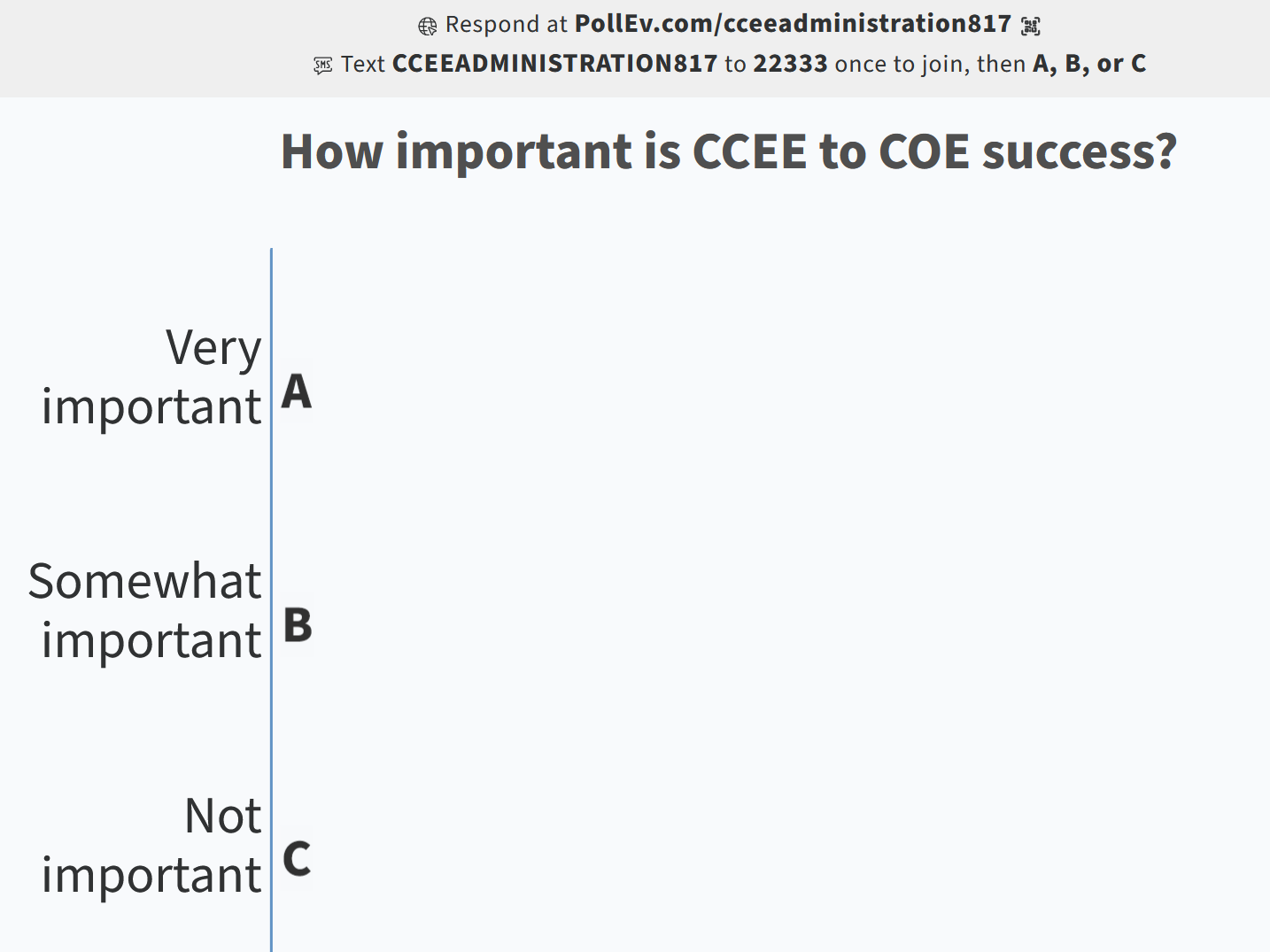 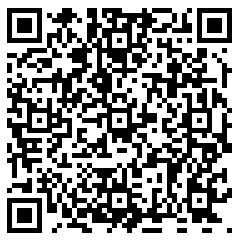 9
[Speaker Notes: Responses: https://PollEv.com/multiple_choice_polls/Kk5g1SK41jpnYmHoOvPGZ/respond

Results: https://www.polleverywhere.com/multiple_choice_polls/HhG0Q8ArPtN9GarMFRO6Q?preview=true&controls=none]
Statements from our partners - Challenges
We still don’t know who you are and why you are here?
Are you a state agency or not- why compliance if not? Are we in competition or not?
Nothing I do requires help from your organization. I feel like you are in the way at times.
We don’t really need you.
10
Statements from our partners - Strengths
You really helped over the pandemic
Trust has been rebuilt
Your resources have really helped us
CCEE has a great and quality trainings
11
Opportunities
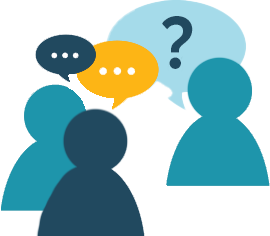 Actively solicit stakeholder needs
Identify models of continuous improvement
Collaborate and define CCEE’s role within Statewide System of Support
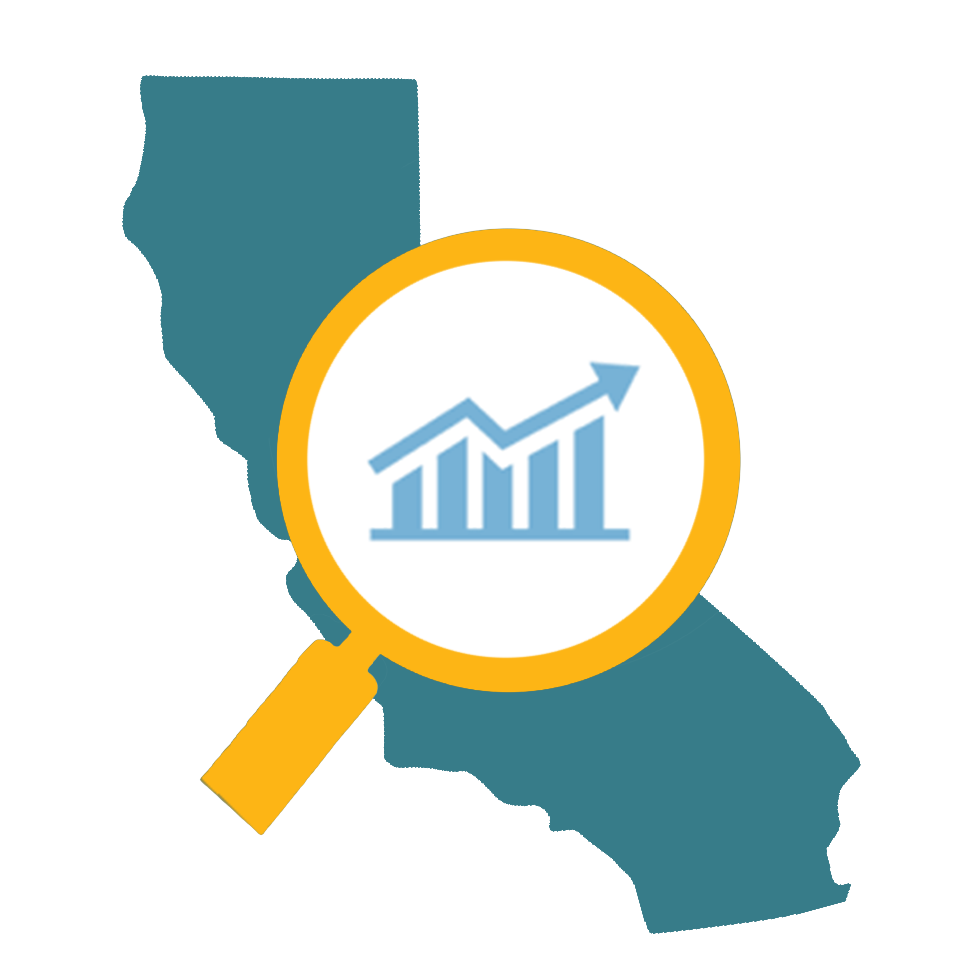 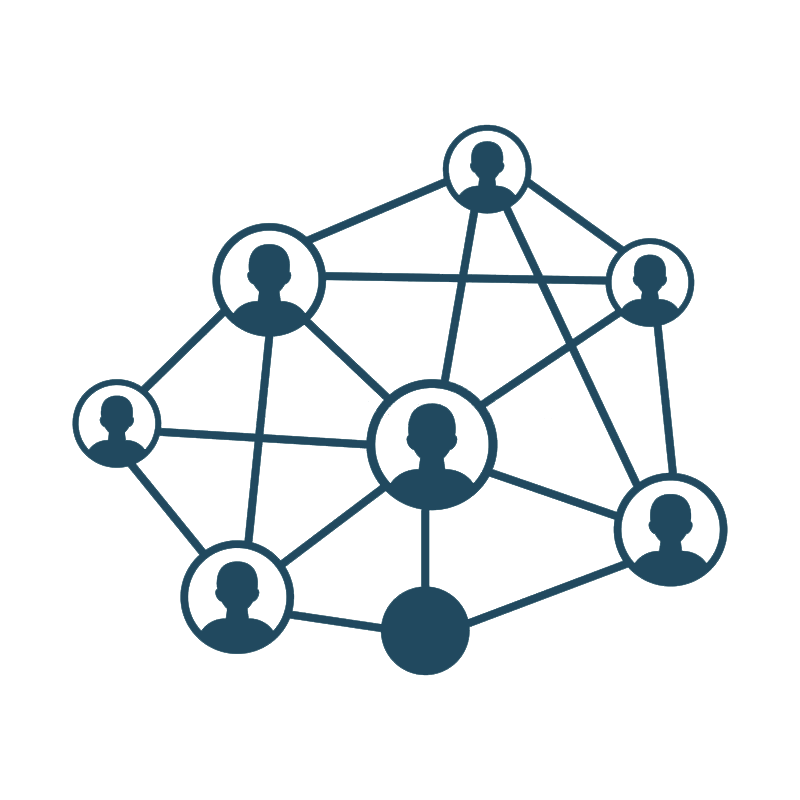 12
Threats
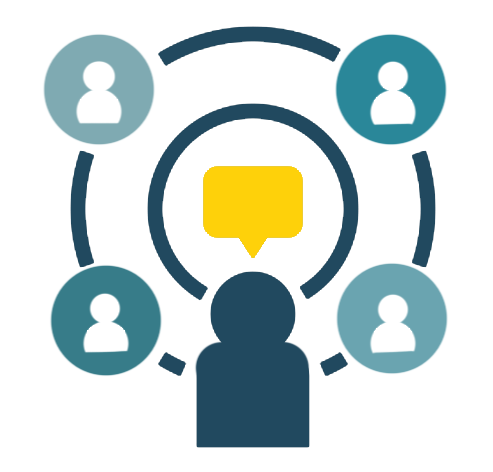 SSOS responsibility no authority
Perception varies across stakeholders on value
Perception of being spread too thin with state-level initiatives
Confusion of statewide agency, but not a statewide agency, Competitor or not Competitor
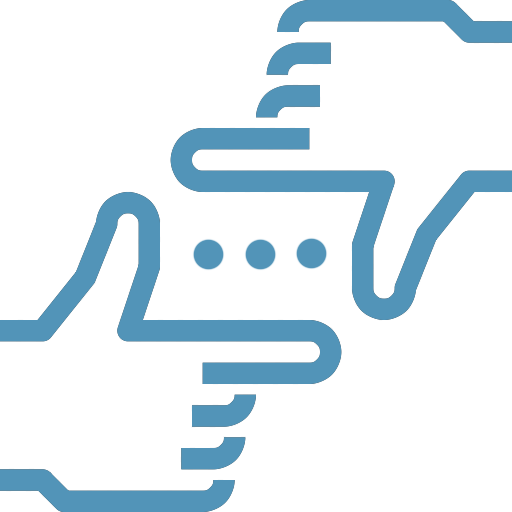 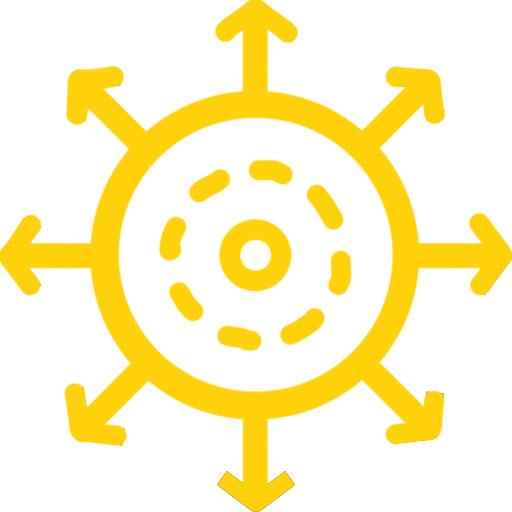 ?
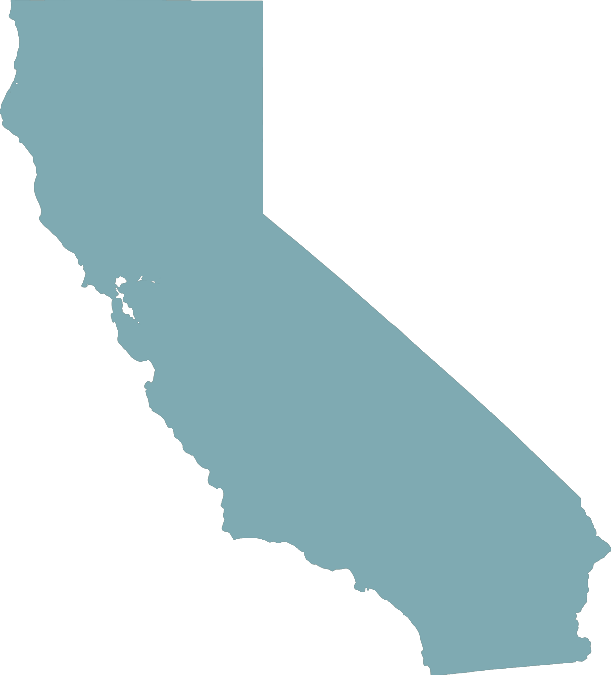 13
Debrief and Pause
Share at your table or in your breakout what you heard from Matt.
Add any statements to our strengths/challenges that might be helpful or might have been missed.

Jamboard- Virtual
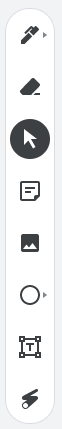 Add a sticky note
14
[Speaker Notes: Breakout Rooms in Zoom
https://jamboard.google.com/d/1Mz4z-1iu5BwwG-KQDSyoY0s0_HIkZTA5m1ghjCXHrVk/edit?usp=sharing]
Chris Hartley- New Deputy over SSOS
Essential questions for the SSOS.
15
Trailer Bills and CCEE
AB 130: Education Omnibus Budget Trailer Bill (2021-22)
Sec. 127: Evaluation of technical assistance
Sec. 144: High-quality instructional materials
Sec. 145: Literacy professional learning
Sec. 152: Evidence-based professional learning to support learning acceleration
16
CCEE Organizational Structure & Locations
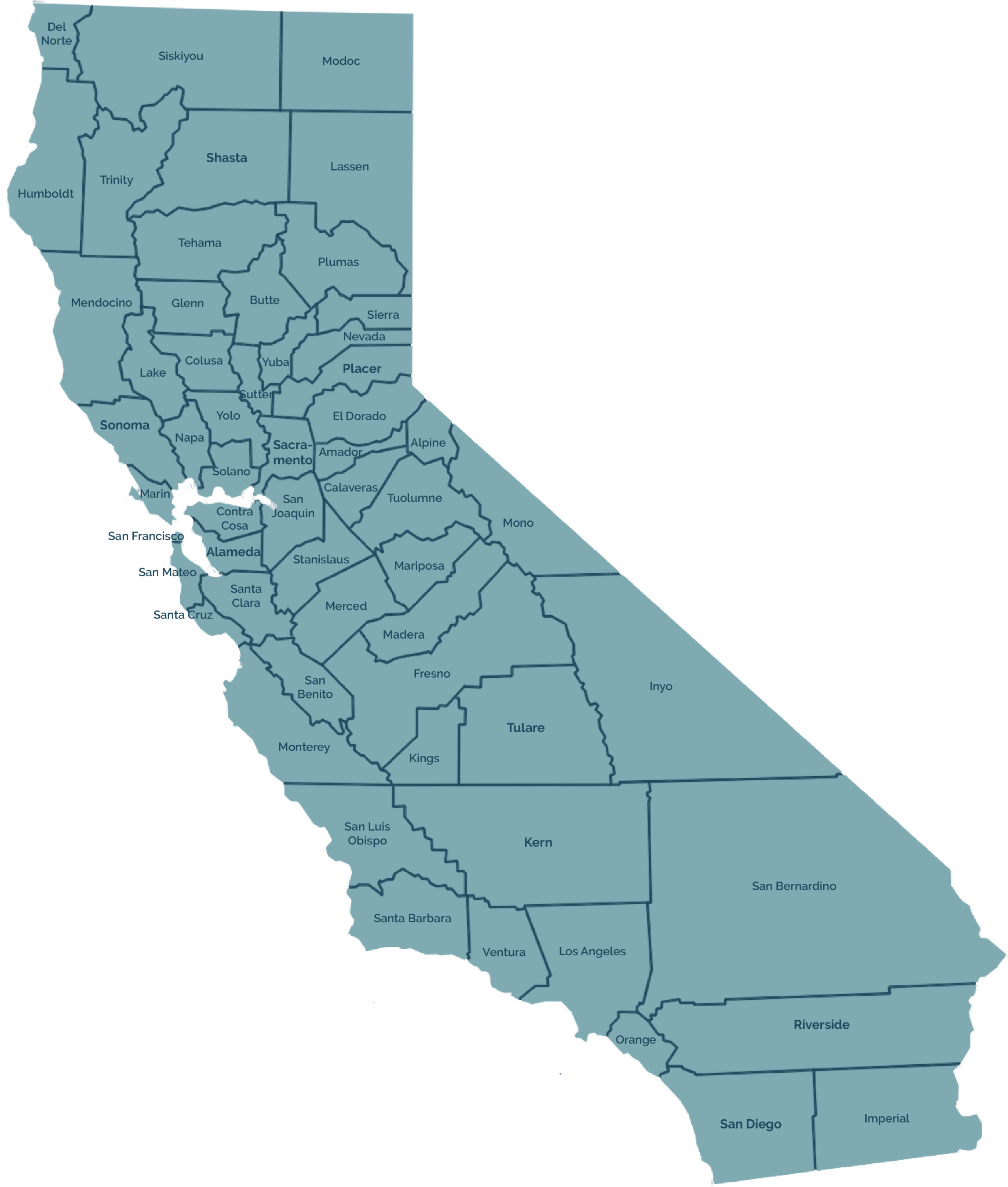 Auburn (1)
Eureka (1)
Sacramento (15)
2021-22 Organizational Chart
CCEE Staff Locations
Clovis (1)
Oakland (1)
Los Angeles (3)
San Bernardino (3)
17
Contact Information
Matt Navo
Executive Director, CCEE
Email: mnavo@ccee-ca.org 
Phone: (559) 575-4706
Leighann Nguyen
Executive Assistant to Matt Navo
Email: lnguyen@ccee-ca.org 
Phone: (916) 619-7488
18